KAKO TVORIMO MISELNI VZOREC IN OPISUJEMO ŽIVAL?(NADALJEVANJE)
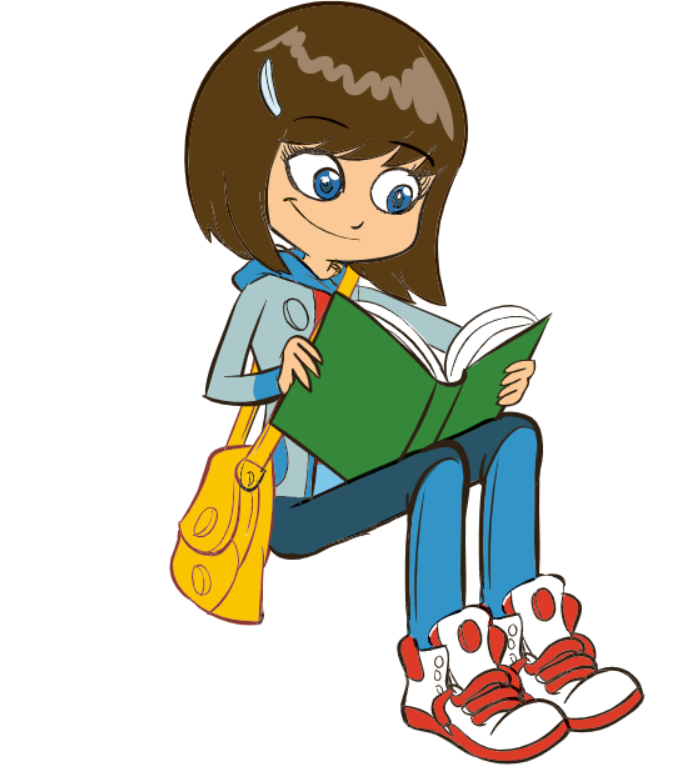 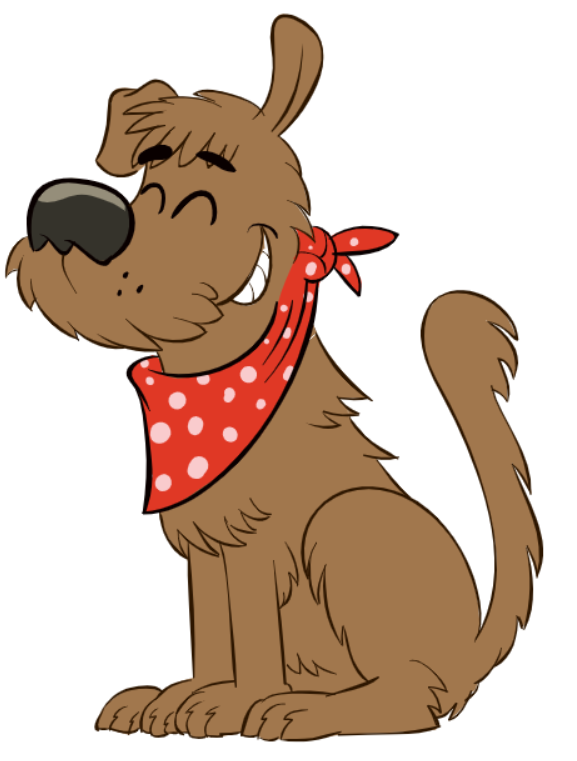 Preberite besedilo in ustno odgovorite na vprašanja.
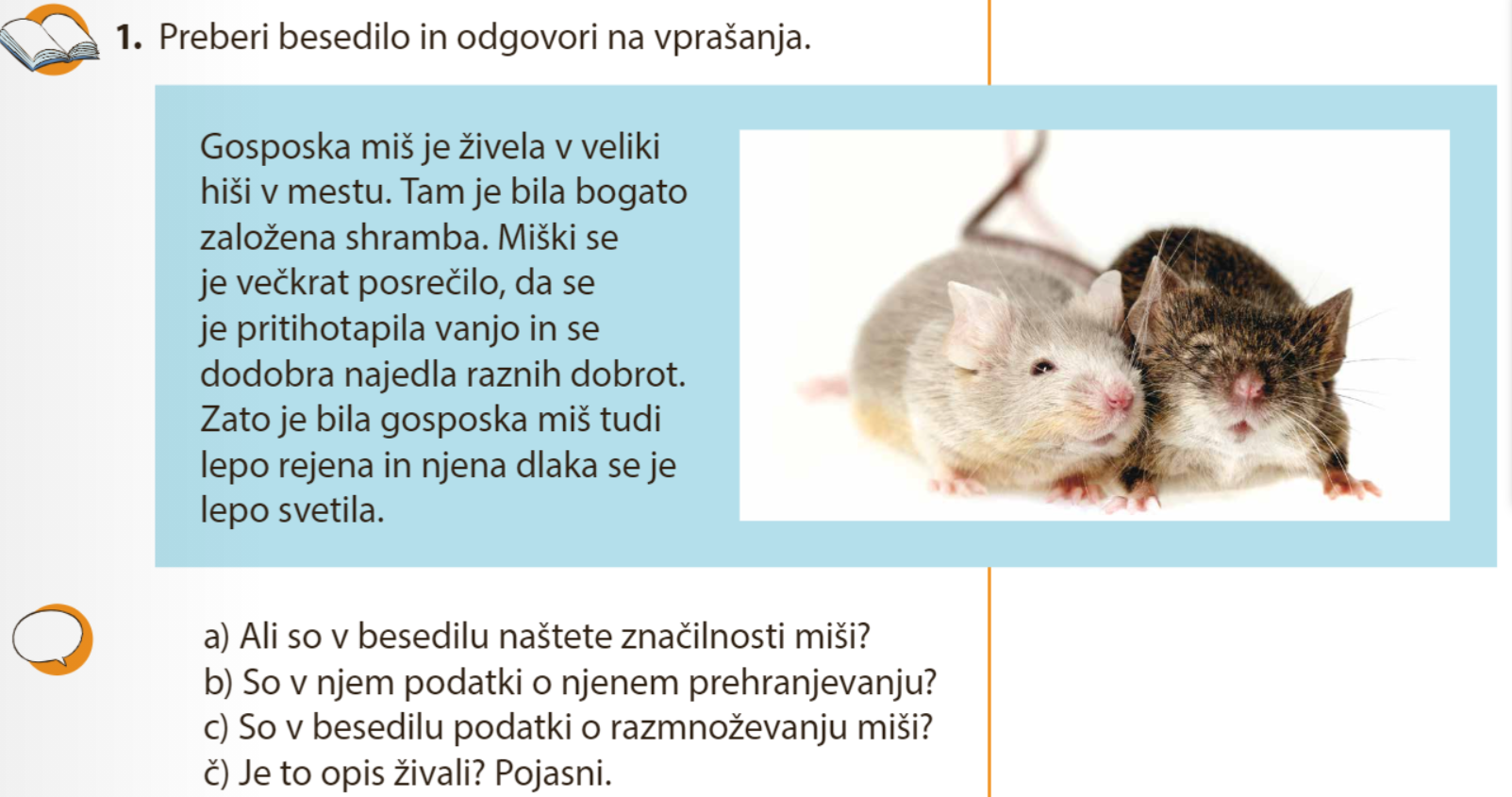 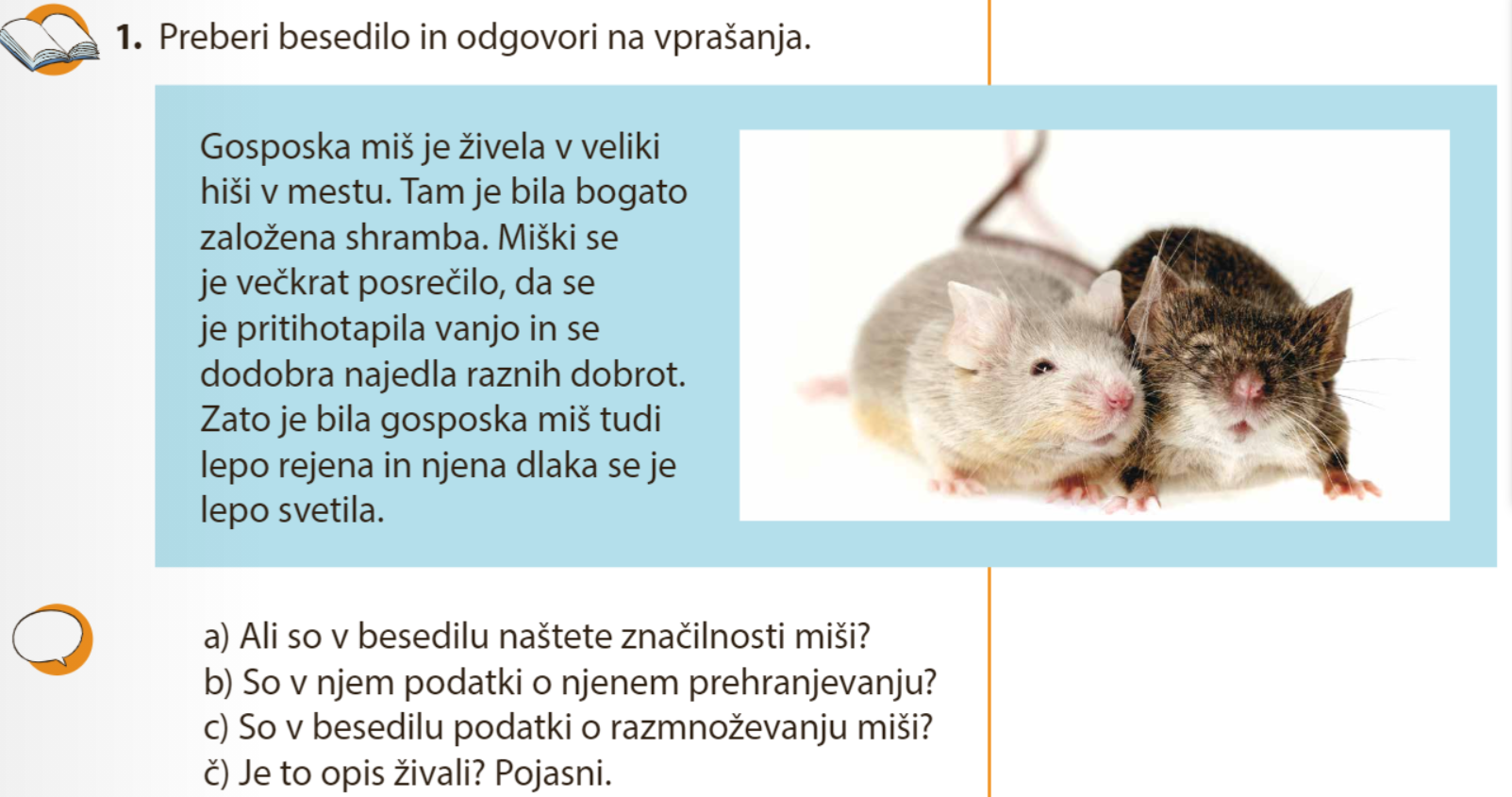 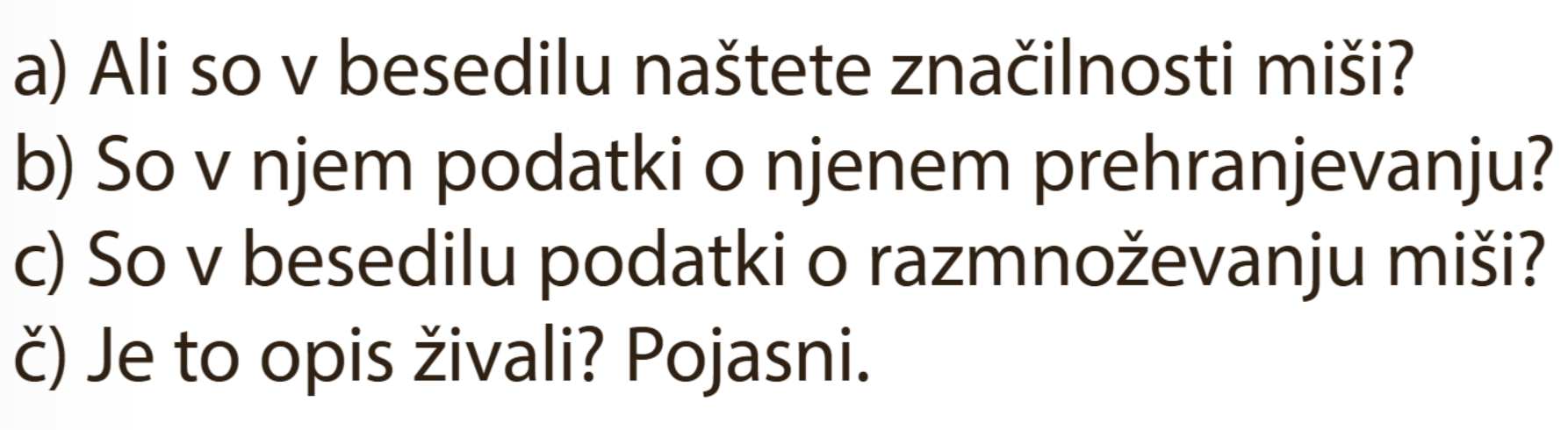 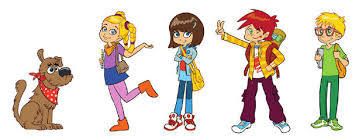 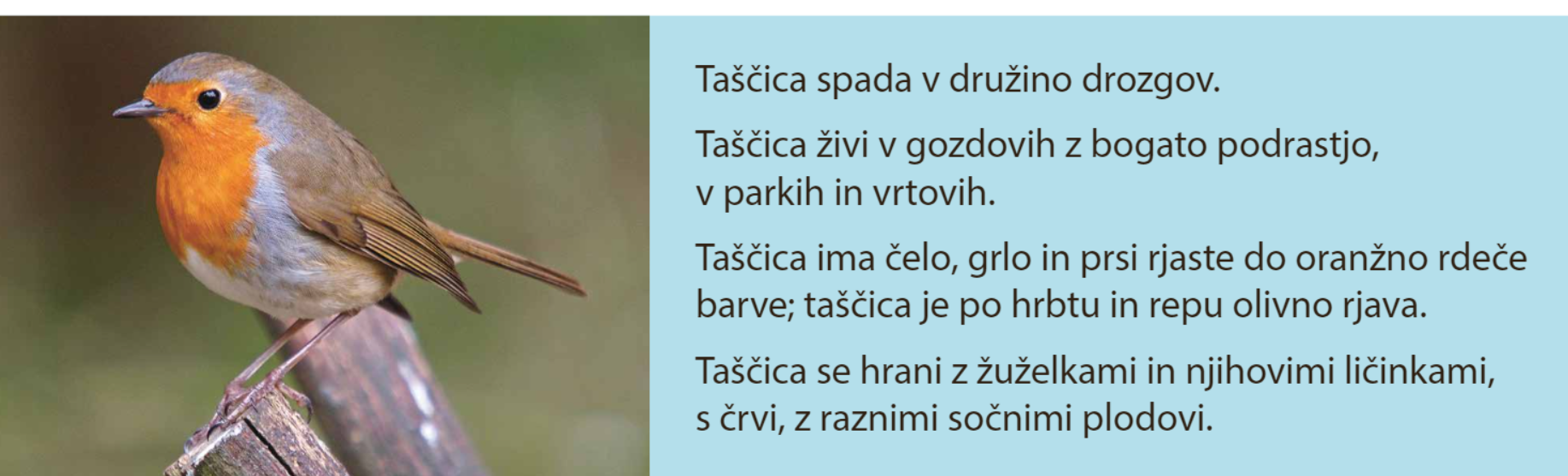 Reši naloge v delovnem zvezku na strani 19, 20 in 21.
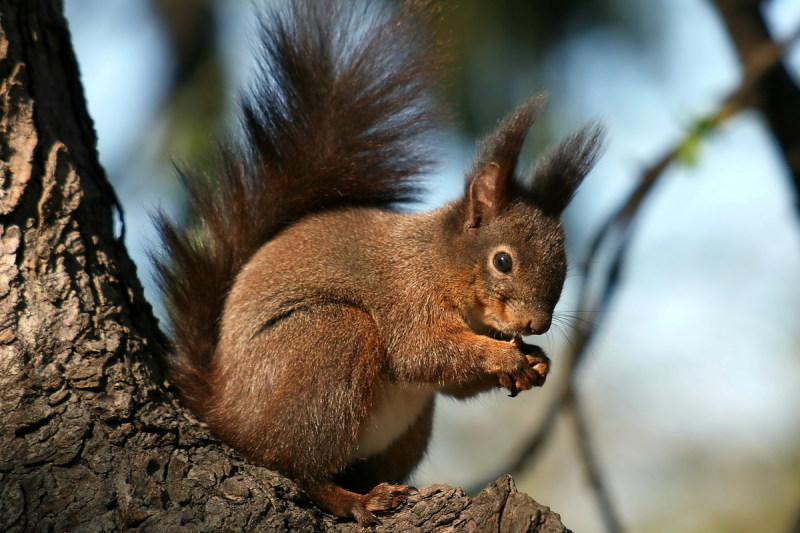 4
5
7
6
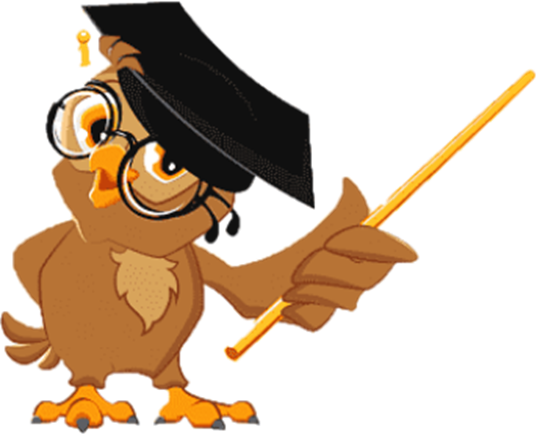 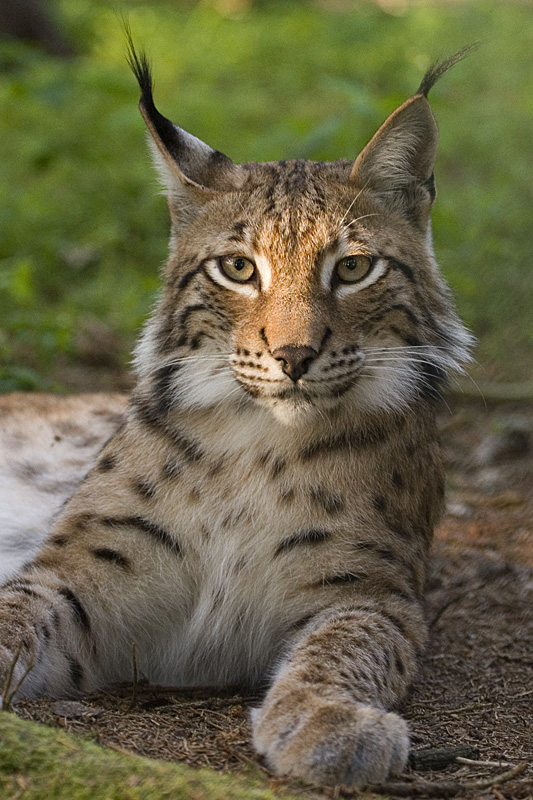 Dopolni in pomni